Számítógépes Hálózatok
8. Előadás: 	Hálózati réteg 1
Based on slides from Zoltán Ács ELTE and D. Choffnes Northeastern U., Philippa Gill from StonyBrook University , Revised Spring 2016 by S. Laki
Bridge-ek vs. Switch-ekHidak vs. Kapcsolók
2
A bridge-ek lehetővé teszik hogy növeljük a LAN-ok kapacitását
Csökkentik a sikeres átvitelhez szükséges elküldendő csomagok számát
Kezeli a hurkokat
A switch-ek a bridge-ek speciális esetei
Minden port egyetlen egy hoszthoz kapcsolódik
Lehet egy kliens terminál
vagy akár egy másik switch
Full-duplex link-ek
Egyszerűsített hardver: nincs szükség CSMA/CD-re!
Különböző sebességű/rátájú portok is lehetségesek
Kapcsoljuk össze az Internetet
3
Switch-ek képességei:
MAC cím alapú útvonalválasztás a hálózatban
Automatikusan megtanulja az utakat egy új állomáshoz
Feloldja a hurkokat
Lehetne a teljes internet egy ily módon összekötött tartomány?

NEM
[Speaker Notes: Flooding packets until routes figured out
No load balancing
Addressing!]
Korlátok
4
Nem hatékony
Elárasztás ismeretlen állomások megtalálásához
Gyenge teljesítmény
A feszítőfa nem foglalkozik a terhelés elosztással
Hot spots
Nagyon gyenge skálázhatóság
Minden switch-nek az Internet összes MAC címét ismerni kellene a továbbító táblájában!
Az IP fogja ezt a problémát megoldani…
Hálózati réteg
5
Szolgáltatás
Csomagtovábbítás
Útvonalválasztás
Csomag fragmentálás kezelése
Csomag ütemezés
Puffer kezelés
Interfész
Csomag küldése egy adott végpontnak
Protokoll
Globálisan egyedi címeket definiálása
Routing táblák karbantartása
Példák: Internet Protocol (IPv4), IPv6
Alkalmazási
Megjelenítési
Ülés
Szállítói
Hálózati
Adatkapcsolati
Fizikai
Forgalomirányító algoritmusok
6
Definíció
A hálózati réteg szoftverének azon része, amely azért a döntésért felelős, hogy a bejövő csomag melyik kimeneti vonalon kerüljön továbbításra.
A folyamat két jól-elkülöníthető lépésre bontható fel:
Forgalomirányító táblázatok feltöltése és karbantartása. 
Továbbítás.
Elvárások
helyesség, egyszerűség, robosztusság, stabilitás, igazságosság, optimalitás és hatékonyság
Algoritmus osztályok
Adaptív algoritmusok 
A topológia és rendszerint a forgalom is befolyásolhatja a döntést
Nem-adaptív algoritmusok
offline meghatározás, betöltés a router-ekbe induláskor
Forgalomirányító algoritmusok
7
Különbségek az egyes adaptív algoritmusokban
Honnan kapják az információt? 
szomszédok, helyileg, minden router-től
Mikor változtatják az útvonalakat? 
meghatározott másodpercenként, terhelés változásra, topológia változásra
Milyen mértékeket használnak az optimalizáláshoz?
távolság, ugrások (hops) száma, becsült késleltetés
Optimalitási elv
8
Ha J router az I router-től K router felé vezető optimális útvonalon helyezkedik el, akkor a J-től a K-ig vezető útvonal ugyanerre esik.
Következmény
Az összes forrásból egy célba tartó optimális utak egy olyan fát alkotnak, melynek a gyökere a cél. Ezt nevezzük nyelőfának.
K
D
I
A
B
K nyelőfája
J
B
C
C
K
J
A
D
I
Legrövidebb út alapú forgalomirányítás
9
kommunikációs vonal (link)
5
C
B
1
1
2
A
D
2
1
1
súly
router
E
F
3
Távolságvektor alapú forgalomirányítás
10
Dinamikus algoritmusoknak 2 csoportja van:
távolságvektor alapú illetve (distance vector routing)
kapcsolatállapot alapú (link-state routing)



Távolságvektor alapú: Minden router-nek egy táblázatot kell karbantartania, amelyben minden célhoz szerepel a legrövidebb ismert távolság, és annak a vonalnak az azonosítója, amelyiken a célhoz lehet eljutni. A táblázatokat a szomszédoktól származó információk alapján frissítik.
Elosztott Bellman-Ford forgalomirányítási algoritmusként is nevezik.
ARPANET eredeti forgalomirányító algoritmusa ez volt. RIP (Routing Information Protocol) néven is ezt használták.
[Speaker Notes: Routing Information Protocol]
Távolságvektor alapú forgalomirányítás	Elosztott Bellman-Ford algoritmus
11
Környezet és működés
Minden csomópont csak a közvetlen szomszédjaival kommunikálhat. 
Aszinkron működés.
Minden állomásnak van saját távolság vektora. Ezt periodikusan elküldi a direkt szomszédoknak.
A kapott távolság vektorok alapján minden csomópont új táblázatot állít elő.
Nincs bejegyzés C-hez
Kezdetben csak a közvetlen szomszédokhoz van info
Más célállomások költsége = ∞
Végül kitöltött vektort kapunk
C állomás 
DV táblája
C
1
E
3
2
F
2
1
D
A
B
3
3
[Speaker Notes: A direkt szomszédokhoz ismeri a késleltetést.]
Distance Vector Initialization
12
Node B
Node A
3
B
D
2
1
1
A
C
7
Initialization: 
   for all neighbors V  do
     if V adjacent to A 
       D(A, V) = c(A,V); 
   else 
       D(A, V) = ∞; 
…
Node D
Node C
Distance Vector: 1st Iteration
13
Node B
Node A
3
B
D
2
1
1
A
C
7
…
 loop: 
…
 else if (update D(V, Y) received from V) 
   for all destinations Y do
      if (destination Y through V)
        D(A,Y) = D(A,V) + D(V, Y);
      else
        D(A, Y) =
	min(D(A, Y),
	D(A, V) + D(V, Y));
 if (there is a new min. for dest. Y)
   send D(A, Y) to all neighbors 
 forever
C
C
8
3
5
2
4
3
B
B
B
B
Node D
Node C
D(A,D) = min(D(A,D), D(A,C)+D(C,D))
= min(∞, 7 + 1) = 8
D(A,C) = min(D(A,C), D(A,B)+D(B,C))
= min(7, 2 + 1) = 3
D(A,D) = min(D(A,D), D(A,B)+D(B,D))
= min(8, 2 + 3) = 5
Distance Vector: End of 3rd Iteration
14
Node B
Node A
3
B
D
2
1
1
A
C
7
…
 loop: 
…
 else if (update D(V, Y) received from V) 
   for all destinations Y do
      if (destination Y through V)
        D(A,Y) = D(A,V) + D(V, Y);
      else
        D(A, Y) =
	min(D(A, Y),
	D(A, V) + D(V, Y));
 if (there is a new min. for dest. Y)
   send D(A, Y) to all neighbors 
 forever
Nothing changes, algorithm terminates
Until something changes…
Node D
Node C
Elosztott Bellman-Ford algoritmus – példa
C
1
E
3
2
F
2
1
D
A
B
3
3
A vektora B-nek és E-nek
E vektora A-nak
B vektora A-nak
Új becsült késleltetés A-tól
Új becsült késleltetés A-tól
Becsült késleltetés 
A-tól kezdetben
…
15
[Speaker Notes: ALHÁLÓZATBAN LÉVŐ ÖSSZES ROUTER SZERINT INDEXELVE
A megelőző saját táblázatot nem használja]
loop: 
   wait (link cost update or update message)
   if (c(A,V) changes by d) 
      for all destinations Y through V do   
         D(A,Y) =  D(A,Y) + d 
   else if (update D(V, Y) received from V) 
      for all destinations Y do
         if (destination Y through V)
           D(A,Y) = D(A,V) + D(V, Y);
         else
            D(A, Y) = min(D(A, Y), D(A, V) + D(V, Y));
   if (there is a new minimum for destination Y)
     send D(A, Y) to all neighbors 
 forever
B
16
4
1
A
C
50
Good news travels fast
1
Node B
Link Cost Changes,
Algorithm Starts
Algorithm Terminates
Node C
Time
[Speaker Notes: Change circles to rectangles, don’t block the text]
Távolság vektor protokoll – Végtelenig számolás problémája (count to infinity)
17
A
B
C
Node B
Node C
Time
[Speaker Notes: Konvergál a helyes válaszhoz, de lassan teszi.
Késleltetés mértékegysége legyen az ugrások száma.
Jó hír terjedése A megjavul (A addig végtelen súllyal szerepel.) leghosszabb útnyi csere kell.
Végtelen választása … (hop/késleltetés)
ROBOSZTUSSÁG??]
Példa - Count to Infinity Problem
18
B
4
1
A
C
50
Bad news travels slowly
60
Node B
Node B knows D(C, A) = 5
However, B does not know the path is C  B  A
Thus, D(B,A) = 6 !
Node C
Time
Elosztott Bellman-Ford algoritmus – Végtelenig számolás problémája
19
Probléma
A „jó hír” gyorsan terjed.
A „rossz hír” lassan terjed.
Azaz ciklusok keletkezhetnek.
Lehetséges megoldás:
„split horizon with poisoned reverse”: negatív információt küld vissza arról a szomszédjának, amit tőle „tanult”. (RFC 1058)
[Speaker Notes: Osztott láthatár tiltott visszaúttal
A path vektor a megoldás. (BGP) ELDÖNTENI, hogy rajta van-e az úton]
Split horizon with Poisoned Reverse
20
Ha C B-n keresztül irányítja a forgalmat A állomáshoz
C állomás B-nek D(C, A) = ∞ távolságot küld
Azaz B állomás nem fog C-n keresztül irányítani az A-ba menő forgalmat
B
4
1
A
C
50
60
Node B
Node C
Time
Kapcsolatállapot alapú forgalomirányítás	Link-state routing
21
Motiváció
Eltérő sávszélek figyelembevétele. 
Távolság alapú algoritmusok lassan konvergáltak.
Az alapötlet öt lépésből tevődik össze
Szomszédok felkutatása, és hálózati címeik meghatározása.
Megmérni a késleltetést vagy költséget minden szomszédhoz.
Egy csomag összeállítása a megismert információkból.
Csomag elküldése az összes többi router-nek.
Kiszámítani a legrövidebb utat az összes többi router- hez. 
Dijkstra algoritmusát használják.
Kapcsolatállapot alapú forgalomirányítás működése
22
A router beindulásakor az első feladat a szomszédok megismerése, ezért egy speciális HELLO csomag elküldésével éri el, amelyet minden kimenő vonalán kiküld. Elvárás, hogy a vonal másik végén lévő router válaszolt küldjön vissza, amelyben közli az azonosítóját (, ami globálisan egyedi!).
A késleltetés meghatározása, amelynek legközvetlenebb módja egy speciális ECHO csomag küldése, amelyet a másik oldalnak azonnal vissza kell küldenie. A körbeérési idő felével becsülhető a késleltetés. (Javítás lehet a többszöri kísérlet átlagából számított érték.)
Az adatok összegzése, és csomag előállítása a megismert információkról. A kapcsolatállapot tartalma: a feladó azonosítója, egy sorszám, egy korérték és a szomszédok listája. Minden szomszédhoz megadják a felé tapasztalható késleltetést. Az előállítás történhet periodikusan vagy hiba esemény esetén. (Un. LSA – Link State Advertisment, azaz kapcsolatállapot hírdetés)
Kapcsolatállapot alapú forgalomirányítás működése
23
A kapcsolat csomagok megbízható szétosztása. Erre használható az elárasztás módszere, viszont a csomagban van egy sorszám, amely minden küldésnél 1-gyel nő. A router-ek számon tartanak minden (forrás,sorszám) párt, amelyet látnak. Ha új érkezik, akkor azt küldik minden vonalon, kivéve azon, amin érkezett. A másod példányokat eldobják. A kisebb sorszámúakat elavultnak tekintik, és nem küldik tovább. 




További finomítások: tároló területre kerül először a csomag és nem a küldési sorba; nyugtázás
Kapcsolatállapot alapú forgalomirányítás működése
24
Új útvonalak számítása. Amint egy router a kapcsolatállapot csomagok egy teljes készletét összegyűjtötte, megszerkesztheti az alhálózat teljes gráfját, mivel minden kapcsolat képviselve van. Erre lefuttatható Dijkstra algoritmusa, eredményeképp pedig megkapjuk a forgalomirányító táblát.
Jellemzők
A router-ek és a router-ek szomszédinak átlagos számával arányos tárterület kell az algoritmus futtatásához. O(kn), ahol k a szomszédok száma és n a router-ek száma. Azaz nagy hálózatok esetén a számítás költséges és memória igényes lesz.
A hardver- és szoftver-problémák komoly gondot okozhatnak. A hálózat méretének növekedésével a hiba valószínűsége is nő.
Dijkstra algoritmus (1959)
25
Statikus algoritmus
Cél: két csomópont közötti legrövidebb út meghatározása.
Informális leírás
Minden csomópontot felcímkézünk a forrás csomóponttól való legrövidebb ismert út mentén mért távolságával.
Kezdetben a távolság végtelen, mivel nem ismerünk útvonalat.
Az algoritmus működése során a címkék változhatnak az utak megtalálásával. Két fajta címkét különböztetünk meg: ideiglenes és állandó. Kezdetben minden címke ideiglenes. A legrövidebb út megtalálásakor a címke állandó címkévé válik, és továbbá nem változik.
Dijkstra algoritmus pszeudo-kód
26
JAVÍTÓ ÚT
ITERÁCIÓS LÉPÉSEK
INICIALIZÁCIÓS FÁZIS
ÚJ ÚT
OSPF vs. IS-IS
Két eltérő implementáció a link-state routing stratégiának
OSPF
IS-IS
Cégek és adatközpontok
Több lehetőséget támogat


IPv4 felett
LSA-k IPv4 feletti küldése
OSPFv3 szükséges az IPv6-hoz
Internet szolgáltatók által használt

Sokkal tömörebb
Kisebb hálózati overhead
Több eszközt támogat
Nem kötődik az IP-hez
Működik mind IPv4-gyel és IPv6-tal
Eltérő felépítés
OSPF
IS-IS
Átfedő területek köré szerveződik
Area 0 a hálózat magja
2-szintű hierarchia
A 2. szint a gerinchálózat
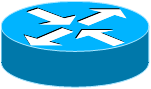 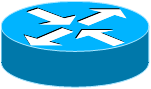 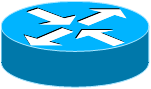 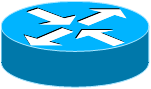 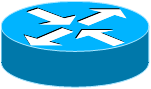 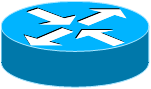 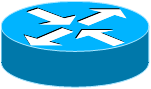 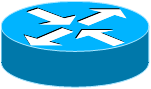 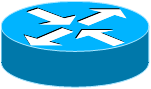 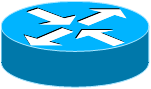 Level 1-2
Area 2
Area 1
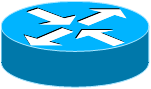 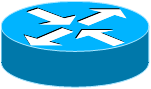 Level 1
Level 2
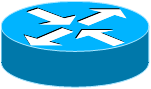 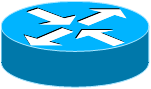 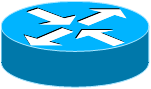 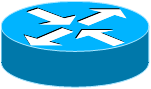 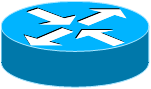 Area 0
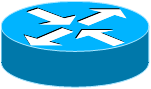 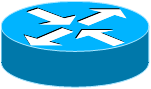 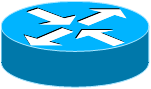 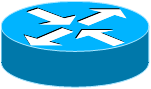 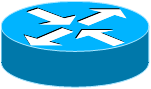 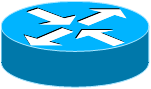 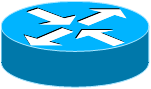 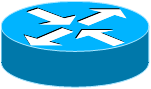 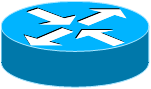 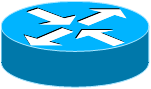 Area 4
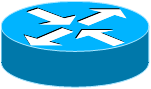 Area 3
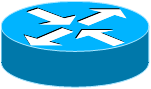 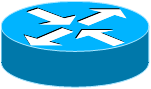 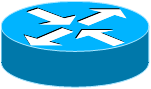 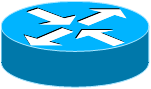 Hálózati réteg protokolljai - Környezet
29
Szolgáltató berendezése
D
B
H2
H1
A
E
F
1
F2 folyamat
LAN
F1 folyamat
C
csomag
Router
Szállítási réteg felé nyújtott szolgálatok
30
Vezérelvek 
A szolgálat legyen független az alhálózat kialakításától.
A szállítási réteg felé el kell takarni a jelenlevő alhálózatok számát, típusát és topológiáját.
A szállítási réteg számára rendelkezésre bocsájtott hálózati címeknek egységes számozási rendszert kell alkotniuk, még LAN-ok és WAN-ok esetén is.
Szolgálatok két fajtáját különböztetik meg
Összeköttetés nélküli szolgálat (Internet)
datagram alhálózat
Összeköttetés alapú szolgálat (ATM)
virtuális áramkör alhálózat
Hálózati réteg – forgalomirányítás
Unicast forgalomirányítás
32
Legegyszerűbb és legáltalánosabb eset

Csomag küldése két végpont között

Forrás és cél egyedi azonosítóval rendelkezik (Internet esetén: IPv4 v. IPv6 címek).
Adatszóró forgalomirányítás
33
Adatszórás ( vagy angolul broadcasting) – egy csomag mindenhová történő egyidejű küldése. 
Több féle megvalósítás lehetséges:
Külön csomag küldése minden egyes rendeltetési helyre 
sávszélesség pazarlása, lista szükséges hozzá
Elárasztás. 
kétpontos kommunikációhoz nem megfelelő
Adatszóró forgalomirányítás
34
Többcélú forgalomirányítás ( vagy angolul multidestination routing). Csomagban van egy lista a rendeltetési helyekről, amely alapján a router-ek eldöntik a vonalak használatát, mindegyik vonalhoz készít egy másolatot és belerakja a megfelelő célcím listát. 
A forrás router-hez tartozó nyelőfa használata. A feszítőfa (vagy angolul spanning tree) az alhálózat részhalmaza, amelyben minden router benne van, de nem tartalmaz köröket. Ha minden router ismeri, hogy mely vonalai tartoznak a feszítőfához, akkor azokon továbbítja az adatszóró csomagot, kivéve azon a vonalon, amelyen érkezett. 
nem mindig ismert a feszítőfa
Adatszóró forgalomirányítás 2/2
35
Visszairányú továbbítás (vagy angolul reverse path forwarding). Amikor egy adatszórásos csomag megérkezik egy routerhez, a router ellenőrzi, hogy azon a vonalon kapta-e meg, amelyen rendszerint ő szokott az adatszórás forrásához küldeni. Ha igen, akkor nagy esély van rá, hogy az adatszórásos csomag a legjobb utat követte a router-től, és ezért ez az első másolat, amely megérkezett a router-hez. Ha ez az eset, a router kimásolja minden vonalra, kivéve arra, amelyiken érkezett. Viszont, ha az adatszórásos csomag más vonalon érkezett, mint amit a forrás eléréséhez előnyben részesítünk, a csomagot eldobják, mint valószínű másodpéldányt.
Többes-küldéses forgalomirányítás
36
Többes-küldés ( vagy angolul multicasting) – egy csomag meghatározott csoporthoz történő egyidejű küldése. 
Multicast routing
Csoport kezelés is szükséges hozzá: létrehozás, megszüntetés, csatlakozási lehetőség és leválasztási lehetőség. (Ez nem a forgalomirányító algoritmus része!)
Minden router kiszámít egy az alhálózatban az összes többi routert lefedő feszítőfát.
Többes-küldéses csomag esetén az első router levágja a feszítőfa azon ágait, amelyek nem csoporton belüli hoszthoz vezetnek. A csomagot csak a csonkolt feszítőfa mentén továbbítják.
Hierarchikus forgalomirányítás
37
Motiváció
A hálózat méretének növekedésével a router-ek forgalomirányító táblázatai is arányosan nőnek.
A memória, a CPU és a sávszélesség igény is megnövekszik a router-eknél.
Ötlet: telefonhálózatokhoz hasonlóan hierarchikus forgalomirányítás alkalmazása.
2A
1B
2B
1A
2D
1C
2C
tartományok
5B
5C
5A
4A
3A
3B
4B
4C
5D
5E
Hierarchikus forgalomirányítás
38
2A
1B
2B
1A
2D
1C
2C
tartományok
5B
5C
5A
4A
3A
3B
4B
4C
5D
5E
Hálózati réteg az Interneten
39
A hálózati réteg szintjén az internet autonóm rendszerek összekapcsolt együttesének tekinthető. 
Nincs igazi szerkezete, de számos főbb gerinchálózata létezik. 
A gerinchálózatokhoz csatlakoznak a területi illetve regionális hálózatok.
A regionális és területi hálózatokhoz csatlakoznak az egyetemeken, vállalatoknál és az internet szolgáltatóknál lévő LAN-ok.
Az internet protokollja, az IP.
Hálózati réteg az Interneten
40
Az Interneten a kommunikáció az alábbi módon működik:
A szállítási réteg viszi az adatfolyamokat és datagramokra tördeli azokat.
Minden datagram átvitelre kerül az Interneten, esetleg menet közben kisebb egységekre darabolva.
A célgép hálózati rétege összeállítja az eredeti datagramot, majd átadja a szállítási rétegének.
A célgép szállítási rétege beilleszti a datagramot a vételi folyamat bemeneti adatfolyamába.
Hálózati réteg – Címzés
Az IPv4 fejrésze
42
32 bit
verzió
teljes hossz
IHL
szolgálat típusa
MF
darabeltolás
DF
azonosítás
protokoll
fejrész ellenőrző összege
élettartam
forrás címe
cél címe
opciók
≈
≈
[Speaker Notes: MTU miatt darabolás]
Az IP fejrésze
43
verzió: IP melyik verzióját használja (jelenleg 4 és 6 közötti átmenet zajlik)
IHL: a fejléc hosszát határozza meg 32-bites szavakban mérve, legkisebb értéke 5.
szolgálat típusa: szolgálati osztályt jelöl (3-bites precedencia, 3 jelzőbit [D,T,R])
teljes hossz: fejléc és adatrész együttes hossza bájtokban
azonosítás: egy datagram minden darabja ugyanazt az azonosítás értéket hordozza.
DF: „ne darabold” flag a router-eknek
MF: „több darab” flag minden darabban be kell legyen állítva, kivéve az utolsót.
darabeltolás: a darab helyét mutatja a datagramon belül. (elemi darab méret 8 bájt)
[Speaker Notes: TypeOfService
1-3. PRECEDENCE pl.: Network Control, Internetwork Control, …
4. Delay (Normal/Low)
5. Throughput (Normal/High)
6. Reliability (Normal/High)
7-8. ECN]
Az IP fejrésze
44
élettartam: másodpercenként kellene csökkenteni a mező értékét, minden ugrásnál csökkentik eggyel az értékét
protokoll: szállítási réteg protokolljának azonosítóját tartalmazza
ellenőrző összeg: a router-eken belüli rossz memóriaszavak által előállított hibák kezelésére használt ellenőrző összeg a fejrészre, amelyet minden ugrásnál újra kell számolni
forrás cím és cél cím: IP cím (később tárgyaljuk részletesen)
opciók: következő verzió bővíthetősége miatt hagyták benne. Eredetileg 5 opció volt. (router-ek általában figyelmen kívül hagyják)
[Speaker Notes: Opciók paddinggel]
Címzés
45
Lehetséges címzési struktúrák
46
Sík - Flat
Pl. minden hosztot egy 48-bites MAC címmel azonosítunk
A routernek minden hoszthoz kell bejegyzés a táblájába
Túl nagy
Túl nehéz karbantartani (hosztok jönnek, mennek )
Túl lassú
Hierarchikus
Címek szegmensekre bonthatók
Egy szegmens egy adott szintű konkrét területet fed le
[Speaker Notes: If time, show correlation between lookup speed and maximum line rate]
Példa: Telefonszámok
47
1-617-373-1234
3278
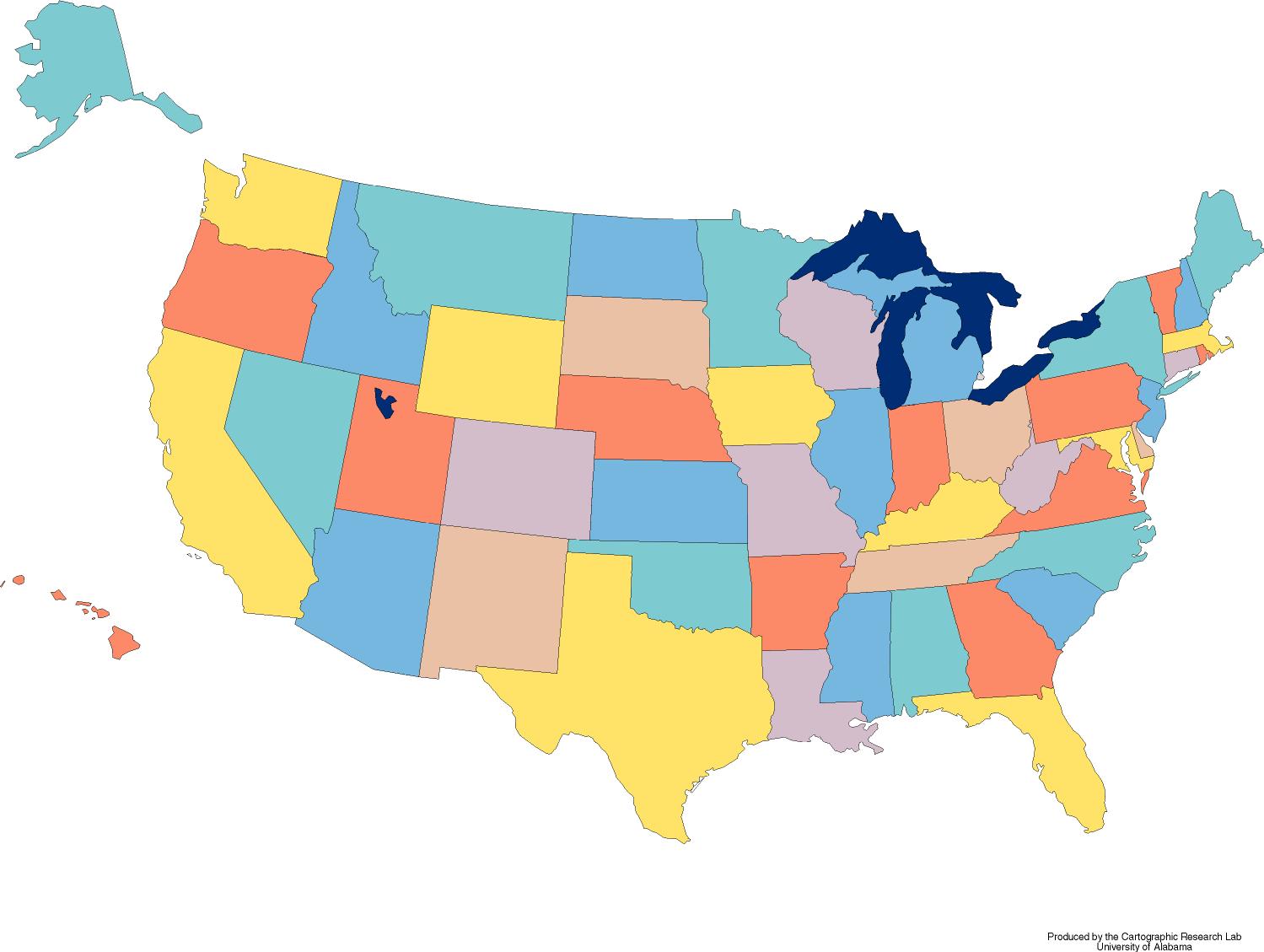 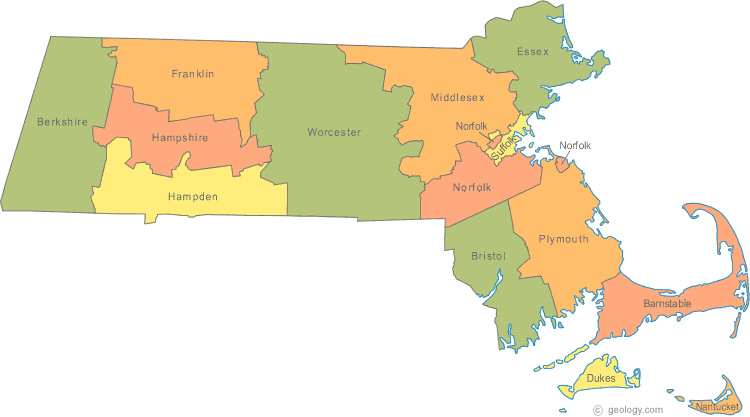 Nagyon általános
Nagyon konkrét
Helyi frissítések
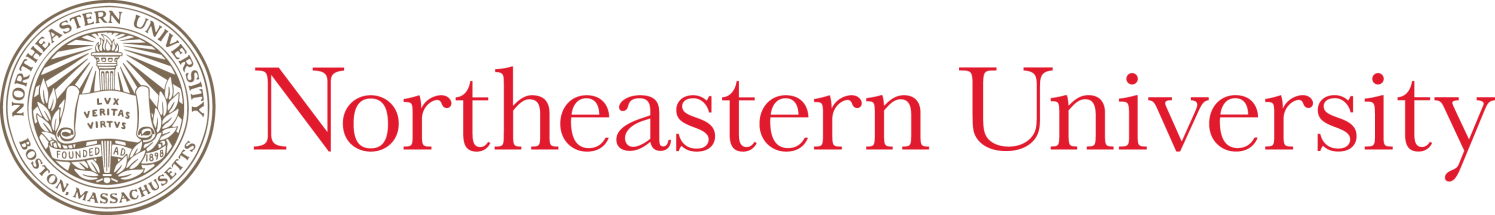 West Village H
Room 256
West Village G
Room 1234
IP cím
48
Minden hoszt és minden router az Interneten rendelkezik egy IP-címmel, amely a hálózat számát és a hoszt számát kódolja. (egyedi kombináció)
4 bájton ábrázolják az IP-címet.
Több évtizeden keresztül 5 osztályos címzést használtak: A,B, C, D és E.
32 bit
A
0
Hálózat
hoszt
B
1  0
Hálózat
hoszt
C
1  1  0
Hálózat
hoszt
D
1  1  1  0
többesküldéses cím
E
jövőbeni felhasználásra
1  1  1  1
[Speaker Notes: 2^24 16,78 MILLIÓ (128 darab)
56 536 hoszt (16 384 darab)
256 hoszt (2 097 152 darab)]
IP cím
49
Az IP-t pontokkal elválasztott decimális rendszerben írják. Például: 192.168.0.1
Van pár speciális cím. Lásd az alábbiakban.
Ez egy hoszt.
0  0  0  0  0  0  0  0  0  0  0  0  0  0  0  0  0  0  0  0  0  0  0  0 0  0  0  0  0  0  0  0
Ez egy hoszt ezen hálózaton.
0..0
hoszt
Adatszórás a helyi hálózaton.
1  1  1  1  1  1  1  1  1  1  1  1  1  1  1  1  1  1  1  1  1  1  1  1 1  1  1  1  1  1  1  1
Adatszórás egy távoli hálózaton.
1..1
Hálózat
Visszacsatolás.
0  1  1  1  1  1  1  1
(bármi)
IP cím – alhálózatok
50
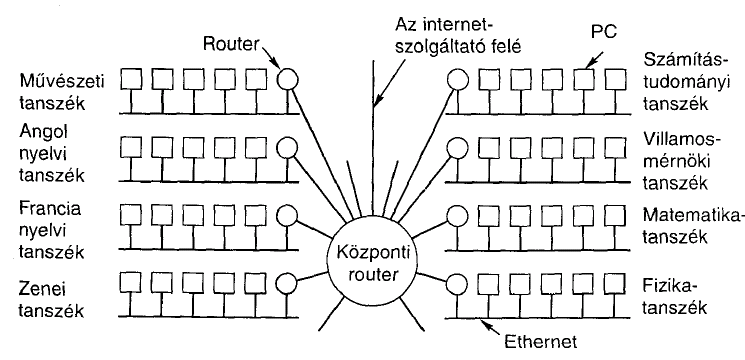 Forrás: Tanenbaum
Az azonos hálózatban lévő hosztok ugyanazzal a hálózatszámmal rendelkeznek. 
Egy hálózat belső felhasználás szempontjából több részre osztódhat, de a külvilág számára egyetlen hálózatként jelenik meg. 
Alhálózat (avagy angolul subnet)
IP cím – alhálózatok
51
Azonosítás
alhálózati maszk (avagy angolul subnet mask) ismerete kell a routernek
Két féle jelölés IP-cím jellegű vagy  a fix pozíciók száma.
A forgalomirányító táblázatba a router-eknél (hálózat,0) és (saját hálózat, hoszt) alakú bejegyzések. 
Ha nincs találat, akkor az alapértelmezett router felé továbbítják a csomagot.
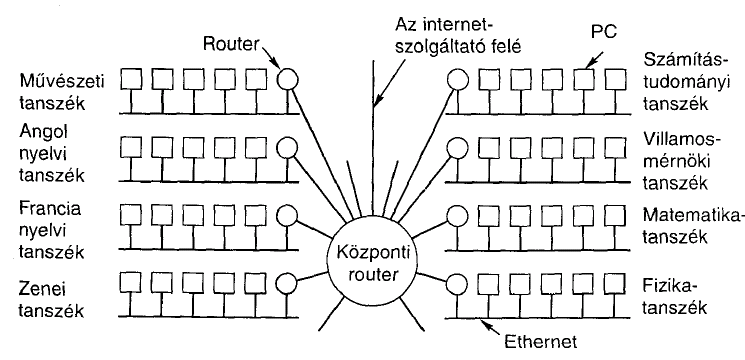 Forrás: Tanenbaum
[Speaker Notes: Az első típus megmondja, hogyan érhetők el a távoli hálózatok, a második pedig megmondja, hogyan érhetők el a helyi hosztok.]
IP cím – CIDR
52
IP címek gyorsan fogytak. 1996-ban  kötötték be a 100.000-edik hálózatot.
Az osztályok használata sok címet elpazarolt. (B osztályú címek népszerűsége)
Megoldás: osztályok nélküli környezetek közötti forgalomirányítás (CIDR).
Például 2000 cím igénylése esetén 2048 méretű blokk kiadása. 
Forgalomirányítás megbonyolódik:
Minden bejegyzés egy 32-bites maszkkal egészül ki. 
Egy bejegyzés innentől  egy hármassal jellemezhető: (ip-cím, alhálózati maszk, kimeneti vonal)
Új csomag esetén a cél címből kimaszkolják az alhálózati címet, és találat esetén a leghosszabb illeszkedés felé továbbítják. 
Túl sok bejegyzés keletkezik.
Csoportos bejegyzések használata.
CIDR címzés példa
53
Mi történik, ha a router egy 135.46.57.14 IP cím felé tartó csomagot kap?
/22-es cím esetén
	10001011 00101110 00111001 00001110
          AND  11111111 11111111 11111100 00000000
	10001011 00101110 00111000 00000000
/23-es cím esetén
	10001011 00101110 00111001 00001110
          AND  11111111 11111111 11111110 00000000
	10001011 00101110 00111000 00000000
Vagyis 135.46.56.0/22-as vagy 135.46.56.0/23-as bejegyzést kell találni, azaz jelen esetben a 0.interface felé történik a továbbítás.
Kimaszkolás eredménye
CIDR bejegyzés aggregálás példa
54
Lehet-e csoportosítani a következő bejegyzéseket, ha feltesszük, hogy a következő ugrás mindegyiknél az 1.router: 57.6.96.0/21, 57.6.104.0/21, 57.6.112.0/21, 57.6.120.0/21?

00111001 00000110 01100 000 00000000
00111001 00000110 01101 000 00000000
00111001 00000110 01110 000 00000000
00111001 00000110 01111 000 00000000

Azaz az (57.6.96.0/19, 1.router) bejegyzés megfelelően csoportba fogja a 4 bejegyzést.
[Speaker Notes: itt]
Forgalomirányítási tábla példa
55
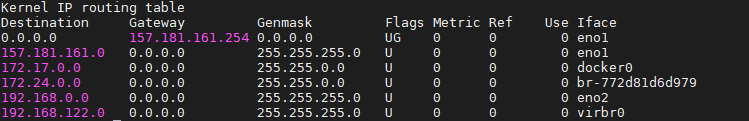 [Speaker Notes: GATEWAY - Két különálló hálózat vagy hálózati szegmens közötti átjárást lehetővé tevő eszköz.]
NAT
56
Gyors javítás az IP címek elfogyásának problémájára. (hálózati címfordítás)
Alapelvek
Az internet forgalomhoz minden cégnek egy vagy legalábbis kevés IP-címet adnak. A vállalaton belül minden számítógéphez egyedi IP-címet használnak a belső forgalomirányításra.
A vállalaton kívüli csomagokban a címfordítást végzünk. 
3 IP-címtartományt használunk:
10.0.0.0/8, azaz 16 777 216 lehetséges hoszt;
172.16.0.0/12, azaz 1 084 576 lehetséges hoszt;
192.168.0.0/16, azaz 65 536 lehetséges hoszt;
NAT box végzi a címfordítást
NAT
57
Hogyan fogadja a választ?
A port mezők használata, ami mind a TCP, mind az UDP fejlécben van
Kimenő csomagnál egy mutatót tárolunk le, amit beírunk a forrás port mezőbe. 65536 bejegyzésből álló fordítási táblázatot kell a NAT box-nak kezelni. 
A fordítási táblázatban benne van az eredeti IP és forrás port.
Ellenérvek: sérti az IP architekturális modelljét, összeköttetés alapú hálózatot képez, rétegmodell alapelveit sérti, kötöttség a TCP és UDP fejléchez, szöveg törzsében is lehet az IP, szűkös port tartomány
1
NAT
 box
2
192.60.42.12
10.0.0.1
3
4
5
6
7
8
IP Fragmentation – IP Fragmentáció (darabolás)
58
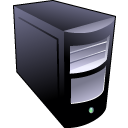 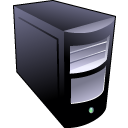 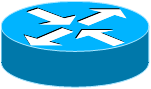 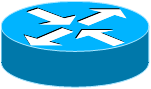 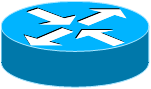 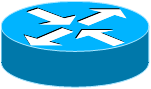 MTU = 4000
MTU = 2000
MTU = 1500
3
4
Datagram
Dgram1
Dgram2
1
2
Probléma: minden hálózatnak megvan a maga MTU-ja
MTU: Maximum Transmission Unit – lényegében a maximális használható csomag méret egy hálózatban
DARPA/Internet alapelv: hálózatok heterogének lehetnek
A minimális MTU nem ismert egy adott útvonalhoz
IP esetén: fragmentáció
Vágjuk szét az IP csomagot, amikor az MTU csökken
Állítsuk helyre a darabokból a csomagot a fogadó állomásnál
IP fejléc: 2. szó
59
Identifier (azonosító): 
egyedi azonosító minden IP datagramhoz (csomaghoz)
Flags (jelölő bitek): 
M flag, értéke 0, ha ez az utolsó darab/fragment, különben 1
Offset (eltolás): 
A darab/fragment első bájtjának pozíciója
12
31
24
0
4
8
16
19
Datagram Length
HLen
Version
TOS
Offset
Identifier
Flags
Checksum
TTL
Protocol
Source IP Address
Destination IP Address
Options (if any, usually not)
Data
Példa
60
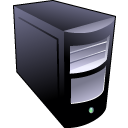 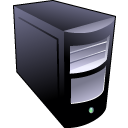 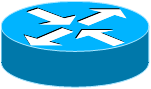 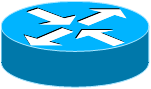 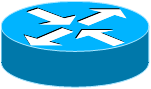 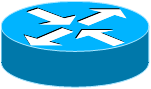 MTU = 4000
MTU = 2000
MTU = 1500
Hossz = 2000, M = 1
Offset = 0
IP
Data
Hossz = 3820, M = 0
1980
20
IP Hdr
Data
1980
+ 1820
= 3800
3800
20
Hossz = 1840, M = 0
Offset = 1980
IP
Data
1820
20
Példa
61
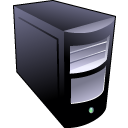 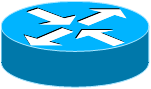 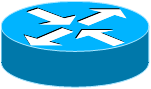 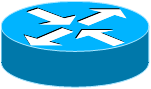 MTU = 2000
MTU = 1500
Hossz = 2000, M = 1
Offset = 0
Hossz = 1500, M = 1
Offset = 0
Hossz = 1500, M = 1
Offset = 1980
IP
Data
IP
Data
20
1480
1980
20
IP
Data
1480
+ 500
= 1980
Hossz = 520, M = 1
Offset = 1480
20
1480
Hossz = 1840, M = 0
Offset = 1980
Hossz = 360, M = 0
Offset = 3460
IP
Data
500
20
IP
Data
IP
Data
1820
20
340
20
IP csomag helyreállítása
62
Hossz = 1500, M = 1, Offset = 0
A végponton történik
M = 0, akkor ebből a darabból tudjuk a teljes adatmennyiséget
Hossz – IPHDR_hossz + Offset
360 – 20 + 3460 = 3800
Kihívások:
Nem sorrendben beérkező darabok
Duplikátumok
Hiányzó darabok
Memória kezelés szempontjából egy rémálom…
IP
Data
20
1480
Hossz = 520, M = 1, Offset = 1480
IP
Data
20
1480
IP
Data
Hossz = 1500, M = 1, Offset = 1980
500
20
IP
Data
340
20
Hossz = 360, M = 0, Offset = 3460
Fragmentáció
63
Az Internet esetén
Elosztott és heterogén
Minden hálózat maga választ MTU-t
Kapcsolat nélküli datagram/csomag alapú protokoll
Minden darab tartalmazza a továbbításhoz szükséges összes információt
A darabok függetlenül kerülnek leszállításra, akár különböző útvonalon keresztül
Legjobb szándék elve szerint (best effort)
A router-ek és a fogadó is eldobhat darabokat
Nem követelmény a küldő értesítése a „hibáról”
A legtöbb feladat a végpontra hárul
Csomag helyreállítása a darabokból
Fregmantáció a valóságban
64
A fragmentáció költséges
Memória és CPU költés a csomag visszaállításához
Ha lehetséges, el kell kerülni
MTU felderítő protokoll
Csomagküldés a “don’t fragment” flag bittel
Folyamatosan csökkentjük a csomag méretét, amíg egy meg nem érkezik
Lehetséges “can’t fragment” hiba egy routertől, ami közvetlenül tartalmazza az adott hálózatban használt MTU-t
Darabok kezelését végző router
Gyors, specializált hardver megoldás
Dedikált erőforrás a darabok kezeléséhez
65
IPv6
Fogyó IPv4 címek
66
Probléma: az IPv4 címtartomány túl kicsi
232 = 4,294,967,296 lehetséges cím
Ez kevesebb mint egy emberenként
A világ egy részén már nincs kiosztható IP blokk
IANA az utolsó /8 blokkot 2011-ben osztotta ki
IPv6
67
IPv6, 1998(!)-ban mutatták be
128 bites címek
4.8 * 1028 cím/ember
Cím formátum
16 bites értékek 8 csoportba sorolva (‘:’-tal elválasztva)
Minden csoport elején szereplő nulla sorozatok elhagyhatók
Csupa nulla csoportok elhagyhatók , ekkor ‘::’

2001:0db8:0000:0000:0000:ff00:0042:8329
2001:db8:0:0:0:ff00:42:8329
2001:db8::ff00:42:8329
IPv6
68
Ki tudja a localhost IPv4 címét?
127.0.0.1

Mi ez az IPv6 esetén?
::1
IPv6 Fejléc
69
Az IPv4-nél látott kétszerese (320 bit vs. 160 bit)
12
31
24
0
4
8
16
19
Flow Label
DSCP/ECN
Version
Hop Limit
Datagram Length
Next Header
Source IP Address
Groups packets into flows, used for QoS
Version = 6
Ld. IPv4
Ld. Protocol mező az IPv4-nél
Ld. IPv4
Ld. TTL az IPv4-nél
Destination IP Address
Különbségek az IPv4-hez képest
70
Számos mező hiányzik az IPv6 fejlécből
Fejléc hossza – beépült a Next Header mezőbe
Checksum – nem igazán használták már korábban se…
Identifier, Flags, Offset
IPv6 routerek nem támogatják a fragmentációt
Az állomások MTU felderítést alkalmaznak
Az Internet felhasználás súlypontjainak megváltozása
Napjaink hálózatai sokkal homogénebbek, mint azt kezdetben gondolták
Azonban a routing költsége és bonyolultsága domináns
Teljesítmény növekmény
71
Nincsenek ellenőrizendő kontrollösszegek (checksum)
Nem szükséges a fragmentáció kezelése a routerekben
Egyszerű routing tábla szerkezet
A cím tér nagy
Nincs szükség CIDR-re (de aggregáció szükséges)
A szabványos alhálózat méret 264 cím
Egyszerű auto-konfiguráció
Neighbor Discovery Protocol
További IPv6 lehetőségek
72
Forrás Routing
Az állomás meghatározhatja azt az útvonalat, amelyen a csomagjait továbbítani szeretné
Mobil IP
Az állomások magukkal vihetik az IP címüket más hálózatokba
Forrás routing használata a csomagok irányításához
Privacy kiterjesztések
Véletlenszerűen generált állomás azonosítók
Megnehezíti egy IP egy adott állomáshoz való kapcsolását
Jumbograms
4Gb-es datagramok küldése
Bevezetési nehézségek
73
HTTP, FTP, SMTP, RTP, IMAP, …
TCP, UDP, ICMP
IPv4
Ethernet, 802.11x, DOCSIS, …
Fiber, Coax, Twisted Pair, Radio, …
IPv6 bevezetése a teljes Internet frissítését jelentené
Minden router, minden hoszt
ICMPv6, DHCPv6, DNSv6
2013: 0.94%-a a Google forgalmának volt IPv6 feletti
2015: ez 2.5%
https://www.google.com/intl/en/ipv6/statistics.html
74
IPv6 Adoption
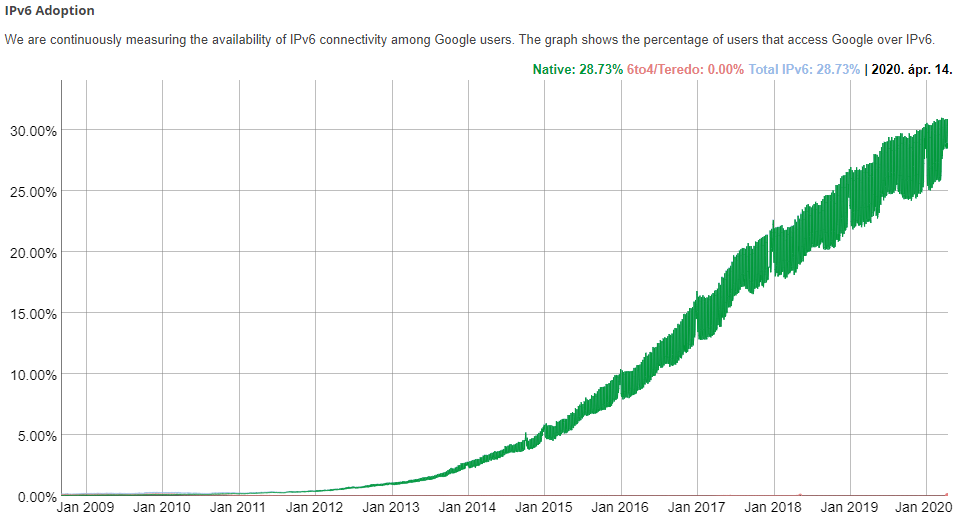 https://www.google.com/intl/en/ipv6/statistics.html
75
IPv6 Adoption
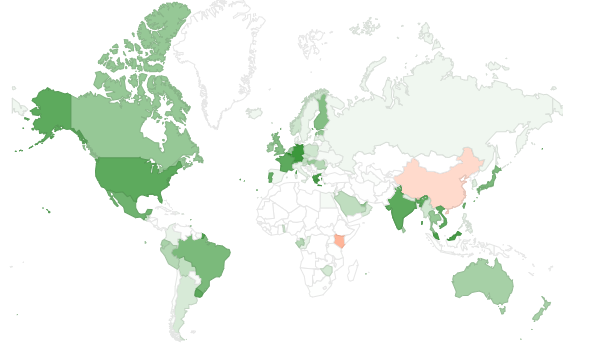 27.67%
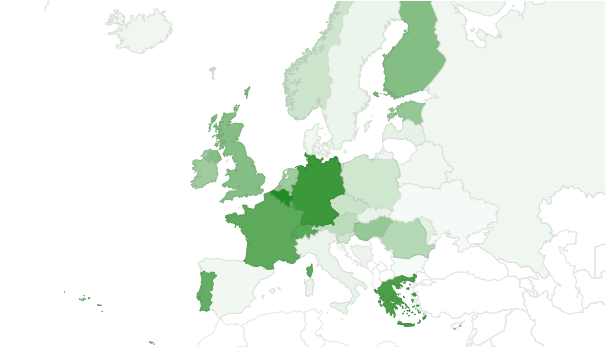 Átmenet IPv6-ra
76
Hogyan történhet az átmenet IPv4-ről IPv6-ra?
Napjainkban a legtöbb végpont a hálózat széleken támogatja az IPv6-ot
Windows/OSX/iOS/Android mind tartalmaz IPv6 támogatást
Az itteni vezetéknélküli access point-ok is valószínűleg IPv6 képesek
Az Internet magja a probléma
 IPv4 mag nem routolja az IPv6 forgalmat
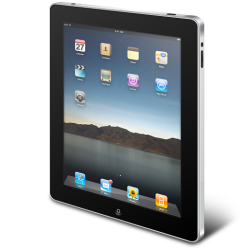 IPv6 képes
IPv6 képes
Csak IPv4 :(
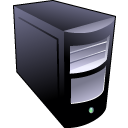 IPv6 Csomagok
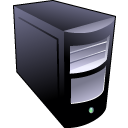 Üzleti hálózat
Otthoni hálózat
Mag
Internet
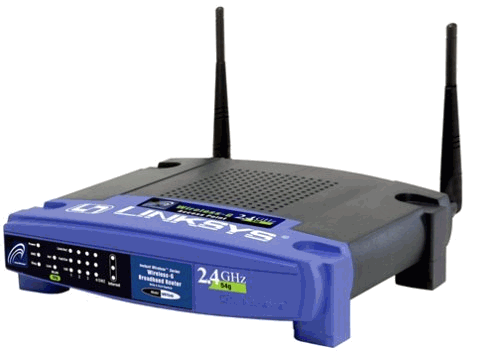 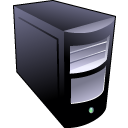 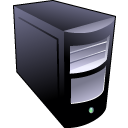 Átmeneti megoldások
77
Azaz hogyan routoljunk IPv6 forgalmaz IPv4 hálózat felett?
Megoldás
Használjunk tunneleket az IPv6 csomagok becsomagolására és IPv4 hálózaton való továbbítására
Számos különböző implementáció
6to4
IPv6 Rapid Deployment (6rd)
Teredo
…
78
Routing 2. felvonás
Újra: Internet forgalom irányítás
79
Az Internet egy két szintű hierarchiába van szervezve
Első szint – autonóm rendszerek (AS-ek)
AS – egy adminisztratív tartomány alatti hálózat
Pl.: ELTE, Comcast, AT&T, Verizon, Sprint, ...
AS-en belül ún. intra-domain routing protokollokat használunk
Distance Vector, pl.: Routing Information Protocol (RIP)
Link State, pl.: Open Shortest Path First (OSPF)
AS-ek között ún. inter-domain routing protokollokat
Border Gateway Routing (BGP)
Napjainkban: BGP-4
80
Köszönöm a figyelmet!